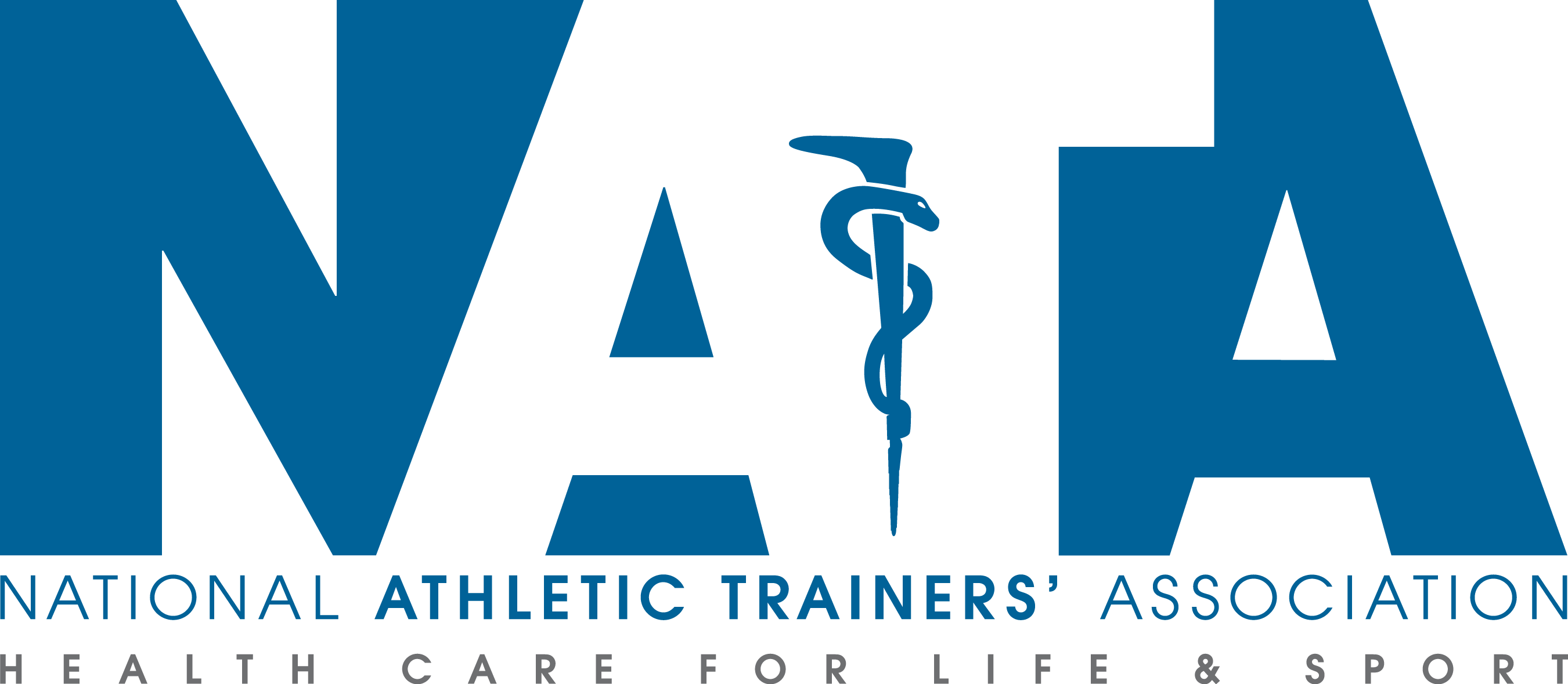 Emergency Action Planning
Emergency Action Planning –EAP
Details
Concise written plan initiating emergency response of onsite health care providers and stakeholders to any type of medical emergency in the pre hospital setting
Should be venue specific, and event specific
Should not be injury/illness specific
EAP should clarify when rehearsing the plan and corresponding protocols should occur
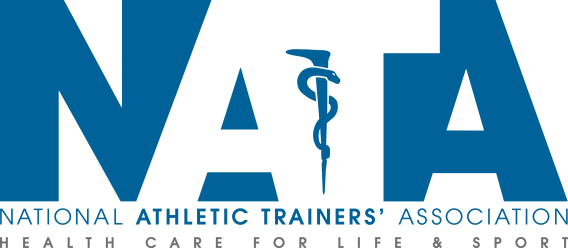 Emergency Action Planning -EAP
Why an EAP is needed:
Establish a plan to avoid and deal with necessary catastrophic incidents
Establish protocols and role delineation for efficient implementation and protection from liability
Maintain standards in regard to equipment storage, usage and accessibility
Collaborate with institutional personnel and local emergency medical services to develop the most effective way to handle an emergency to decrease confusion and length of time to definitive care
Specify the emergency action plan for different athletic venues, both on and off campus
Avoid legalities by documenting all components
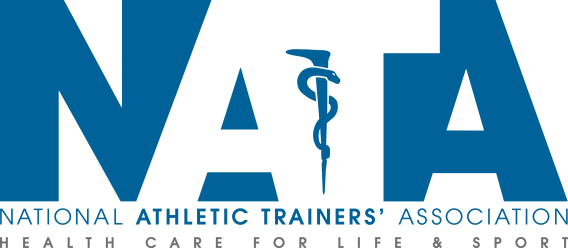 EAP Includes the Following:
Emergency Personnel 
 Describe the emergency team involved when the EAP is activated and the roles of each person 
Emergency Communication
 What communication devices are available, where, what number to call in an emergency, 
   specific information and directions to the venue to provide to EMS response team
Emergency Equipment
Location of equipment should be quickly accessible and clearly listed
Equipment needs to be maintained on a regular basis
Medical Emergency Transportation 
 Describe options and estimated response times for emergency transportation
Venue Directions with a Map 
Should be specific to the venue, and provide instructions for easy access to venue
Roles of First Responders 
Establish scene safety and immediate care of the athlete, activation of EMS, 
 equipment retrieval, direction of EMS to the scene
Emergency Action Plan for Non-Medical Emergencies 
These emergencies can refer to the school emergency action plan if one is in place
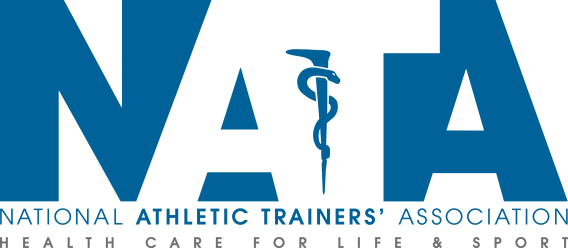 Emergency Health Care Personnel and Responsibilities
Insert your institutional health care responsibilities for specific team activities (practices, games, conditioning sessions, etc.)

Insert the location of where extra responders are located in the event that more responders are necessary

Insert the level of training and role that each responder will have in implementing the plan
Include first responder’s role and ensure that every medical personnel knows their roles with differing emergency situations
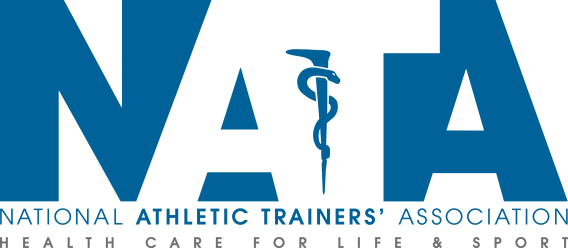 Basic Roles for First Responders
Facilitate immediate care of injured or ill student athlete
Retrieve all necessary emergency equipment-Insert specific institutional locations of emergency equipment
Activate EMS personnel, provide information to EMS
name, location, telephone number of caller 
nature of emergency (medical or non-medical)
number and condition of athlete(s)
first aid treatment initiated by first responder, or by other specified medical practitioner 
specific directions as needed to locate the emergency scene 
other information as requested by dispatcher 
Insert institutional specific phone numbers to activate EMS
Scene control: limit scene to specific providers and move bystanders away from area
 Direct EMS to Scene
Designate individual to wait in front of entrance to “flag down” EMS and direct to scene
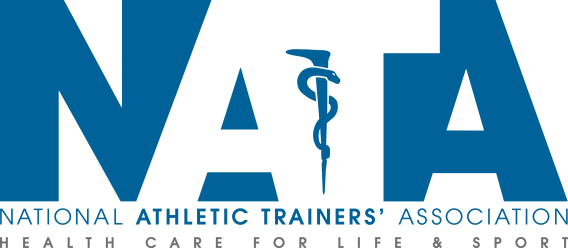 Communication Protocol
Effective communication will often be the difference between life and death in catastrophic events
Seen in either length of time to definitive care or congruency of implementation in catastrophic events
 Insert institutional information here
Communication methods and the order of the chain of command
IE: “cell phones will be used at the practice field and EMS will be the first to be notified”
Insert institutional information here
Establish a code system for level of injury, and protocol for radio calls (if utilized as part of the system).
Triage system; ie “’Code Red’ for splinting emergency”
Do not use student-athlete’s name over the radio
Insert institutional information here if utilized
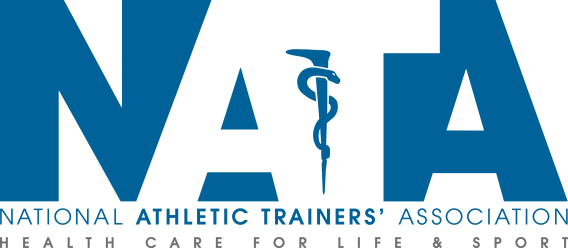 Institutional LocationsEmergency Equipment/Personnel
Locations of Emergency Equipment
Insert institutional information here 
Location of AEDs
 Insert institutional information here
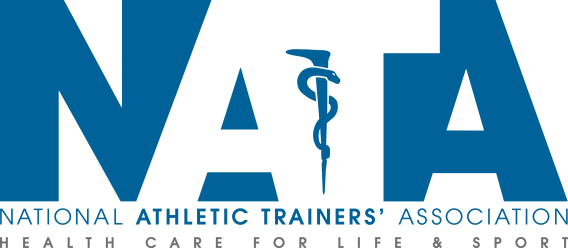 Site Specific Instructions
EAP for every athletic venue
Include differences in locations of emergency equipment, personnel, communication, and EMS directions
Insert your institutional information here
Insert your inclement weather shelter locations here (lightning, tornado, etc.)

Insert any differences between practices, games, and other events or activities
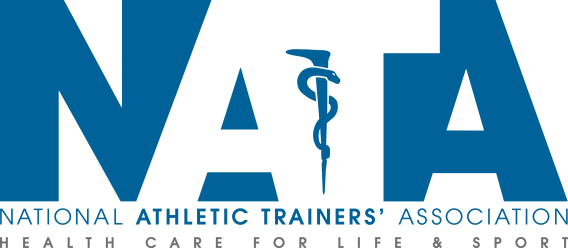 Directions for EMS
Provide names of roads and entrances to be used, include:
Preferred Directions/Entrances to Facility
Name of Facility
Important landmarks

When giving directions make sure there are no gates or doors that have to be unlocked
Insert specific information on gates/doors that need to be locked/unlocked
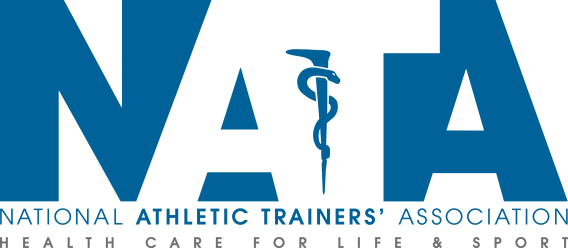 Responsibility for Documentation
Provide documentation of actions taken during emergency and evaluation of emergency response 
Persons responsible for documentation 
Insert institutional information here

Institutional personnel training
Include the personnel involved, what EAP’s were covered, signatures and dates 
Insert institutional information here

Equipment maintenance
Specify who and how equipment should be maintained and include a location for documentation of equipment maintenance. 
IE: “All AED’s will be checked weekly to ensure proper functioning”
Insert institutional information here

EAPs should be reviewed and rehearsed annually, and documentation should be made if there were any modifications to the plan. 
Insert institutional plans for EAP rehearsal
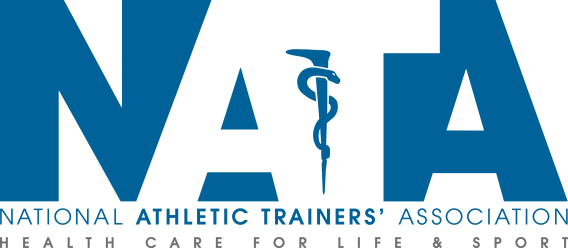 References
National Athletic Trainers’ Association Position Statement: Emergency Planning in Athletics (2002)
https://www.nata.org/sites/default/files/EmergencyPlanningInAthletics.pdf

Scarneo-Miller, Samantha and Yeargin, Susan.  Knowing the Difference, Developing and Differentiating Institution-Specific Health Care Administration Documents.  NATA News,  February 2022. https://ksi.uconn.edu/wp-content/uploads/sites/1222/2022/03/NATA-News-February-2022-Scarneo-Miller-Yeargin.pdf

Emergency Action Plans.  Korey Stringer Institute. https://ksi.uconn.edu/prevention/emergency-action-plans/  Accessed 4/20/2023.
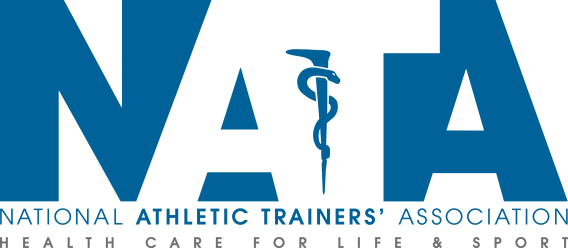